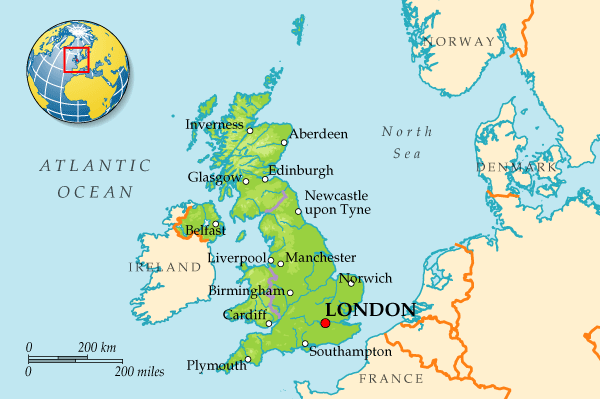 The United Kingdom of Great Britain and Northern Ireland
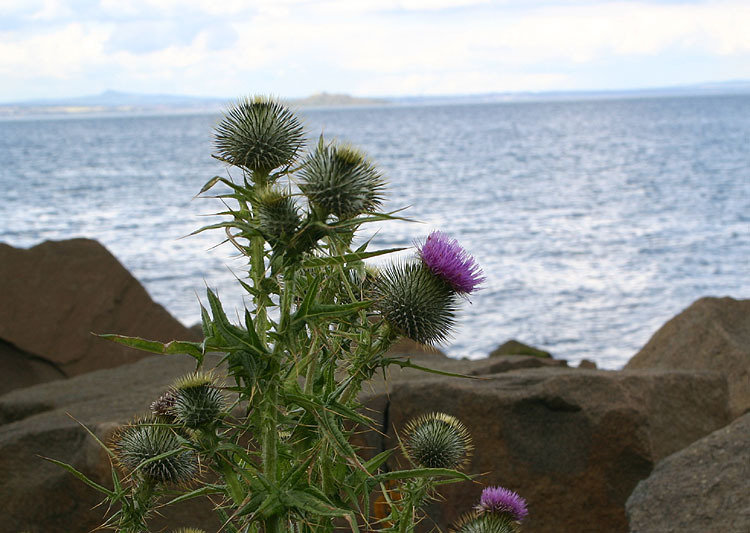 The thistle is a symbol of Scotland
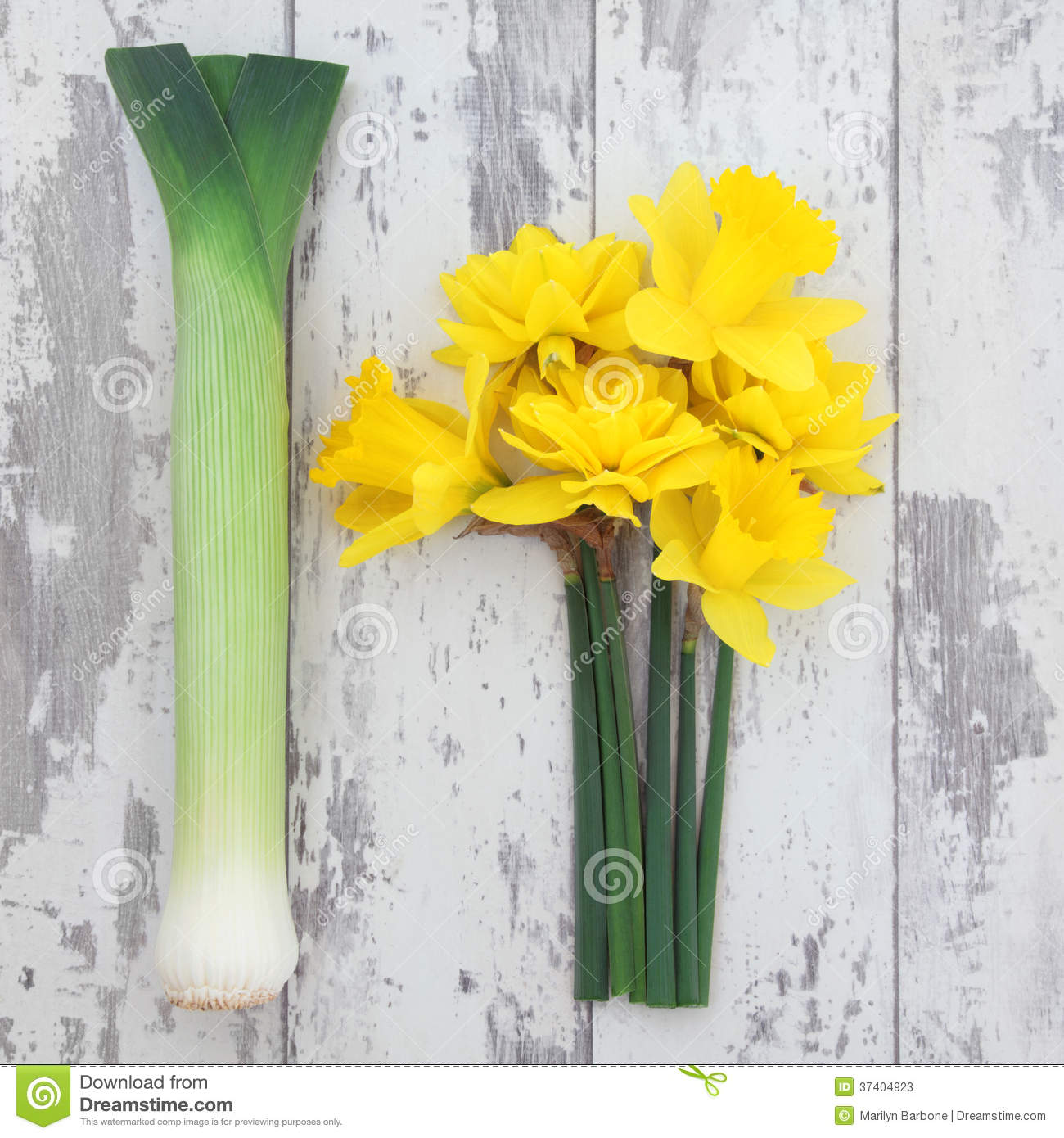 The leek and the daffodil 
are the symbols of Wales
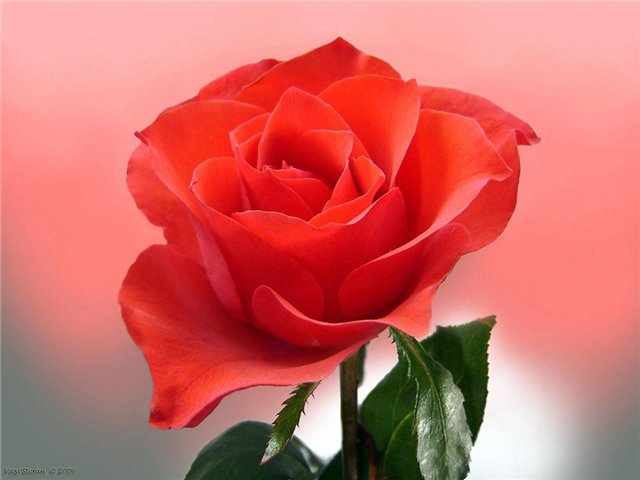 The symbol of England is a red rose
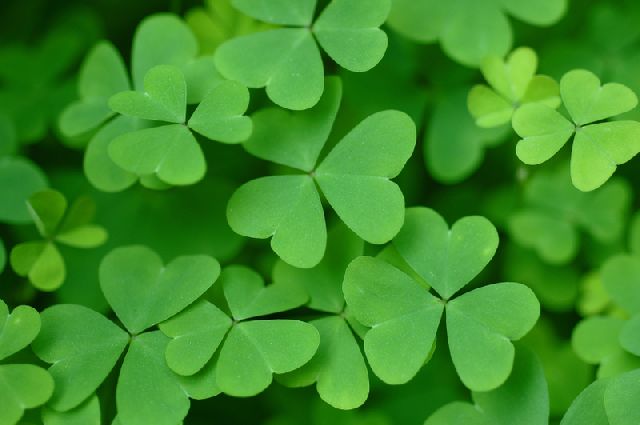 The shamrock is the symbol of Ireland
1. Name the country where you can see Stonehenge.
c) Wales
a) England
b) Scotland
d) Ireland
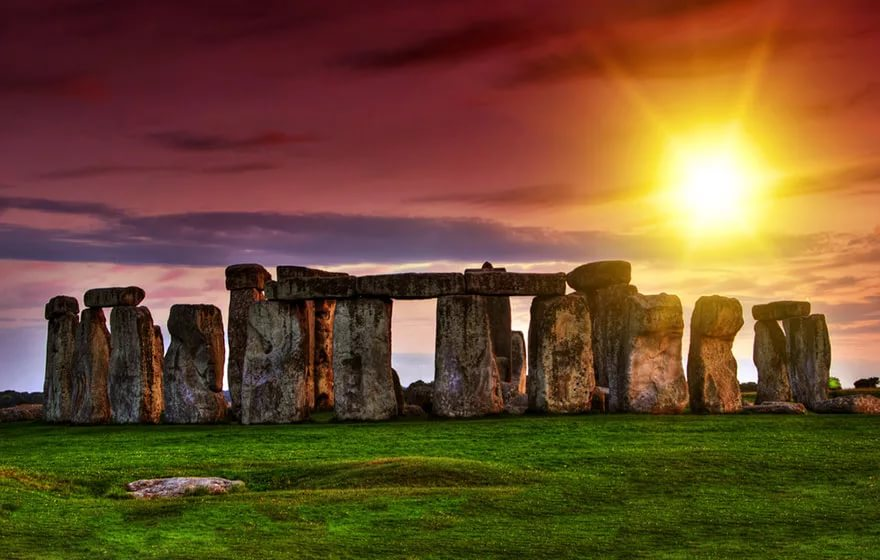 2 . She was the founder of professional nursing
a) Florence Nightingale
c) Charlotte Bronte
b) Jane Austen
d) Queen     Victoria
Florence Nightingale
1820 – 1910)
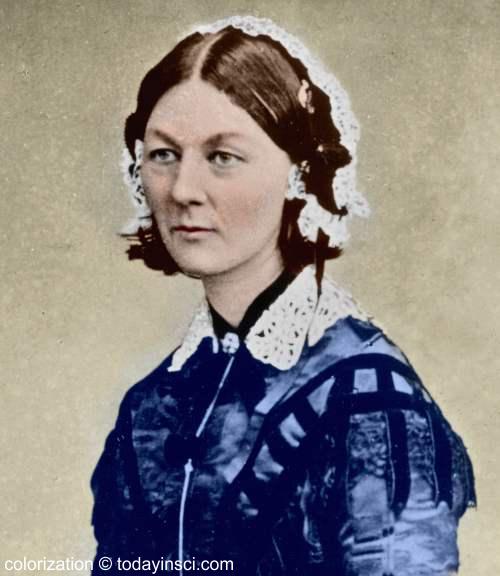 3. Name the title which is given to the 
heir to the British throne. Prince of…
a) Edingburgh
c) Wales
b) York
d) Wessex
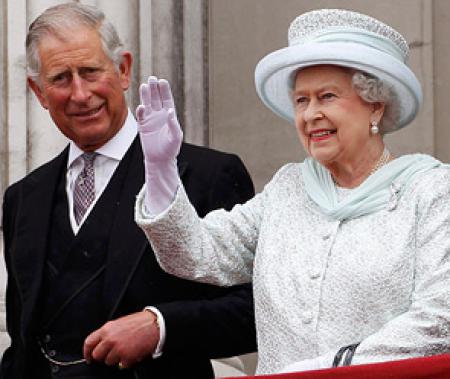 Charles, Prince of Wales 
born 14 November 1948
4) Name the year when Elizabeth II 
became the Queen of the UK
a) 1926
c) 1952
b) 1983
d) 1990
Queen
Elizabeth II 

born 
21 April 1926
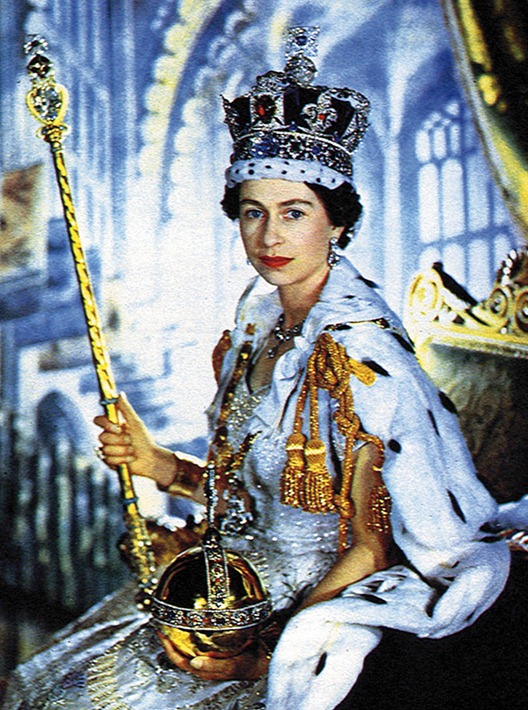 Reign
6 February 
1952 – present
5) Name the British explorer, who reached the Antarctic
a) Royald Amundsen
c) Robert Falcon Scott
b) James Cook
d) Francis Drake
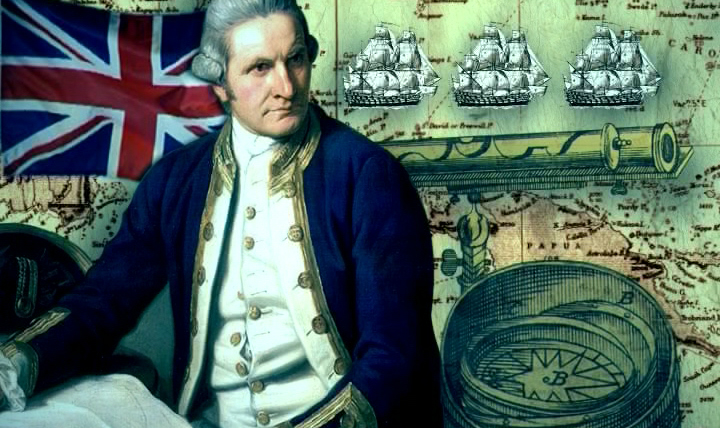 James Cook  
1728– 1779
6) Name the city where Greenwich is situated
a) Plymouth
c) Edinburgh
b) Glasgow
d) London
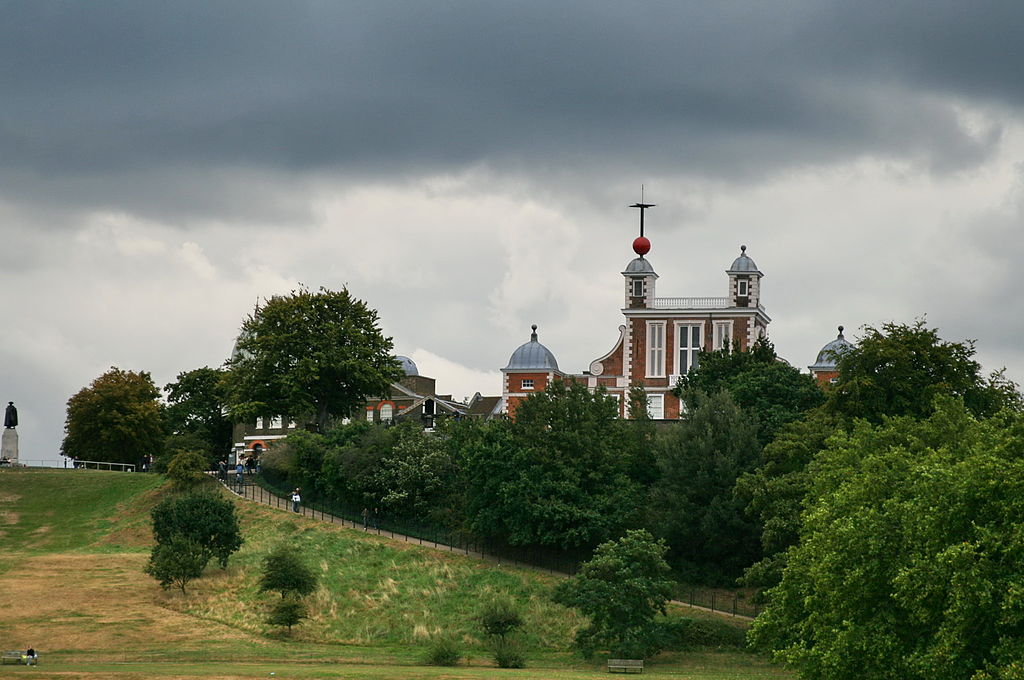 7) Name the place where Christopher Wren is buried
c) Westminster Abbey
a) The Tower
d) Hyde Park
b) St. Paul Cathedral
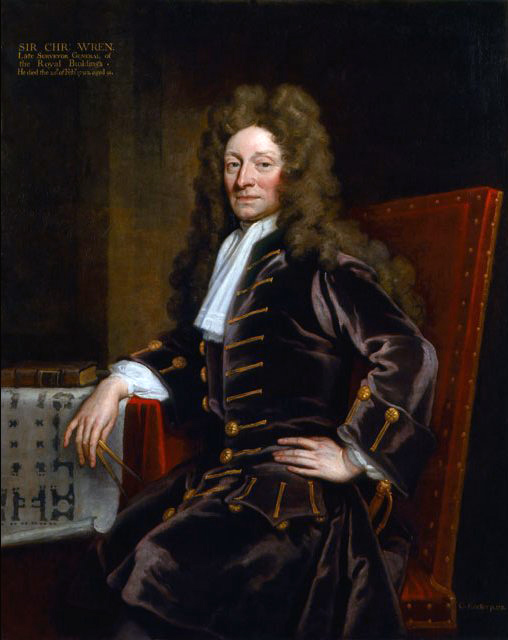 Sir Christopher Wren 
1632-1723
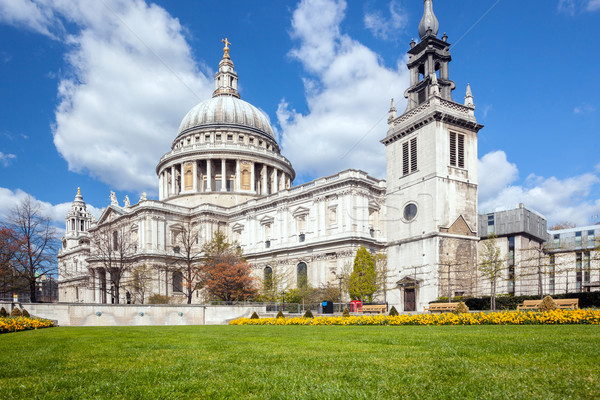 8) Name the scientist who discovered 
the Law of Gravitation
a) Michael Faraday
c) Isaac Newton
d) Alexander Flemming
b) Alexander Bell
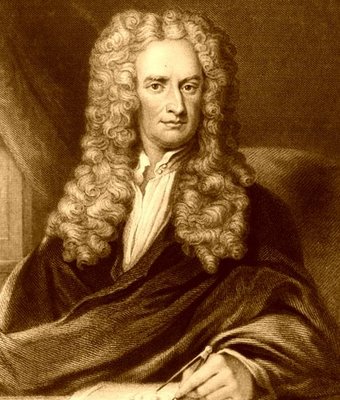 Sir Isaac 
Newton 
1642 –1726
9) How many lakes are in the Lake District?
c) six
c) sixteen
b) ten
d) twenty
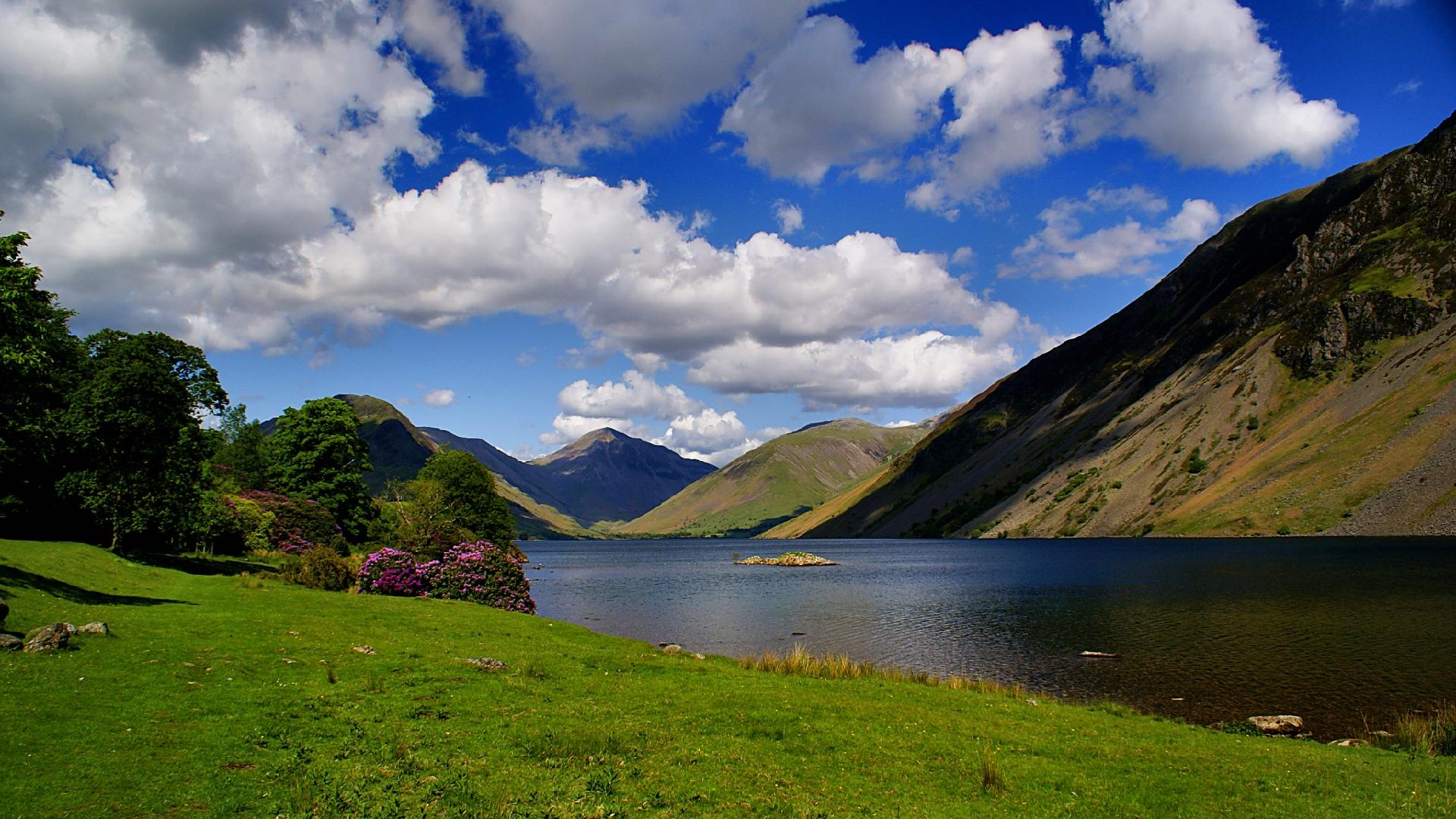 10. What is the highest mountain in the UK?
a) Ben Nevis
c) The Mourne Mountain
b) Snowdon
d) The Pennine Chain
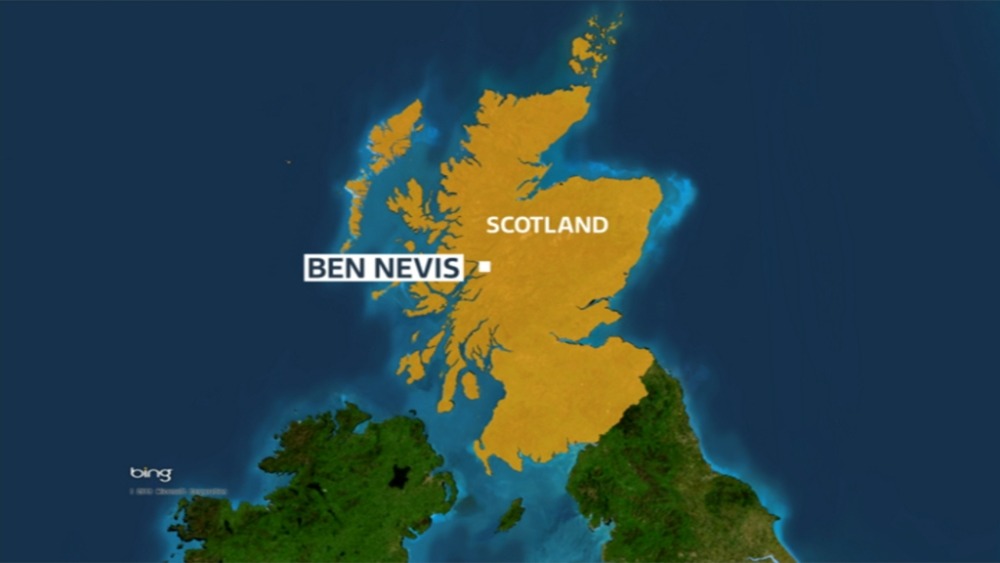 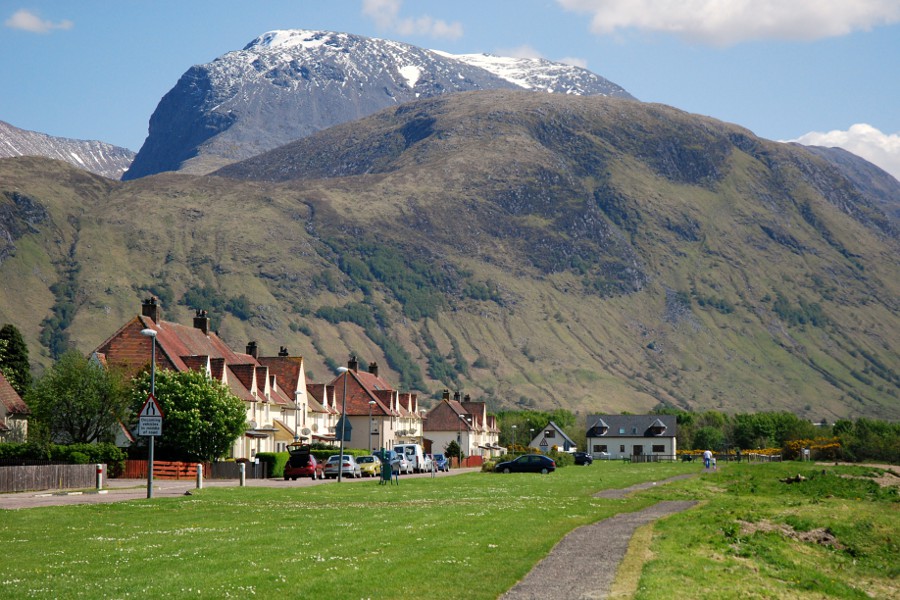 11. What is known as the “backbone” of England?
c) The Southern Uplands
a) The Highlands
d) The Pennine Chain
b) The Cheviot Hills
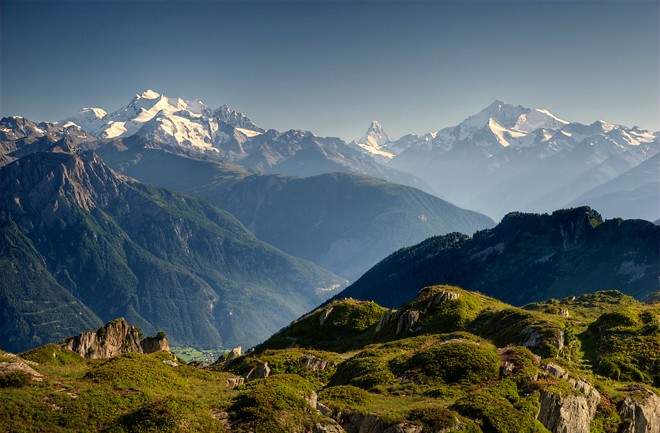 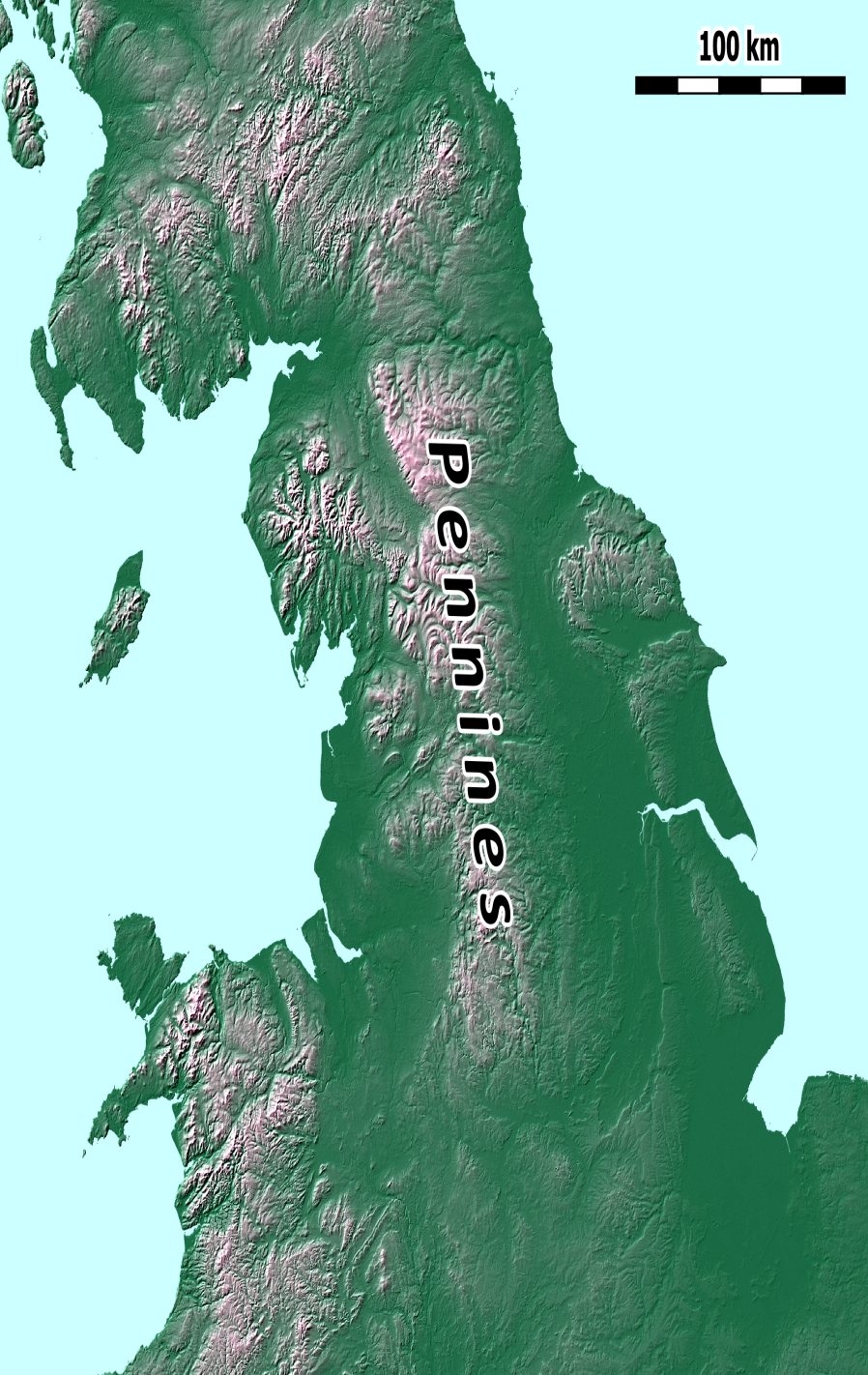 12. What separates England from Scotland?
c) The Thames
a) The Cheviots
b) The Pennines
d) The Severn
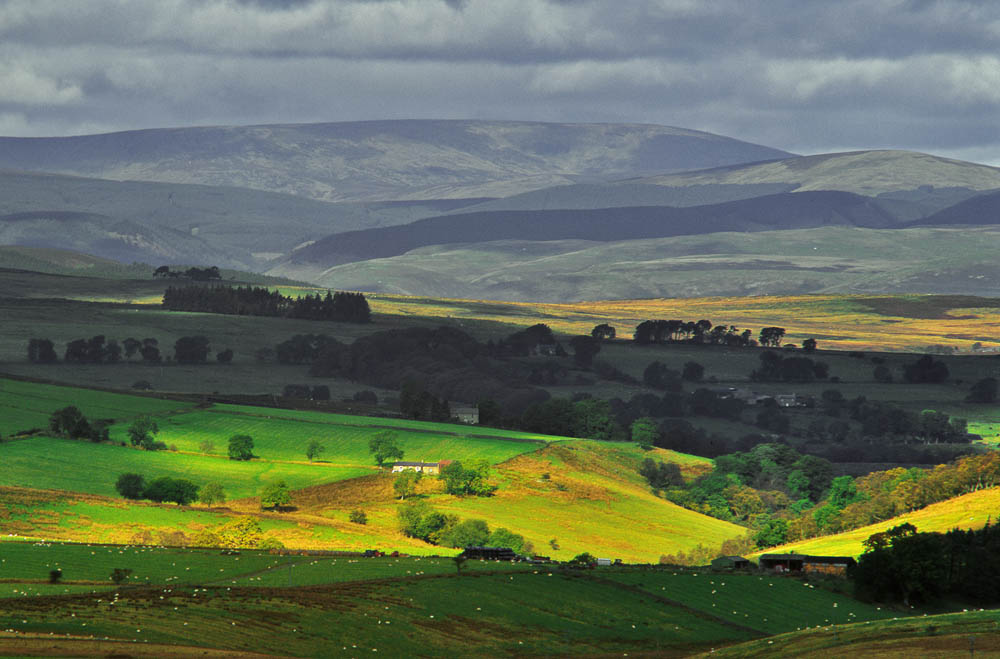 13. Which river is the longest in Britain?
a) The Thames
c) The Avon
d) The Tweed
b) The Severn
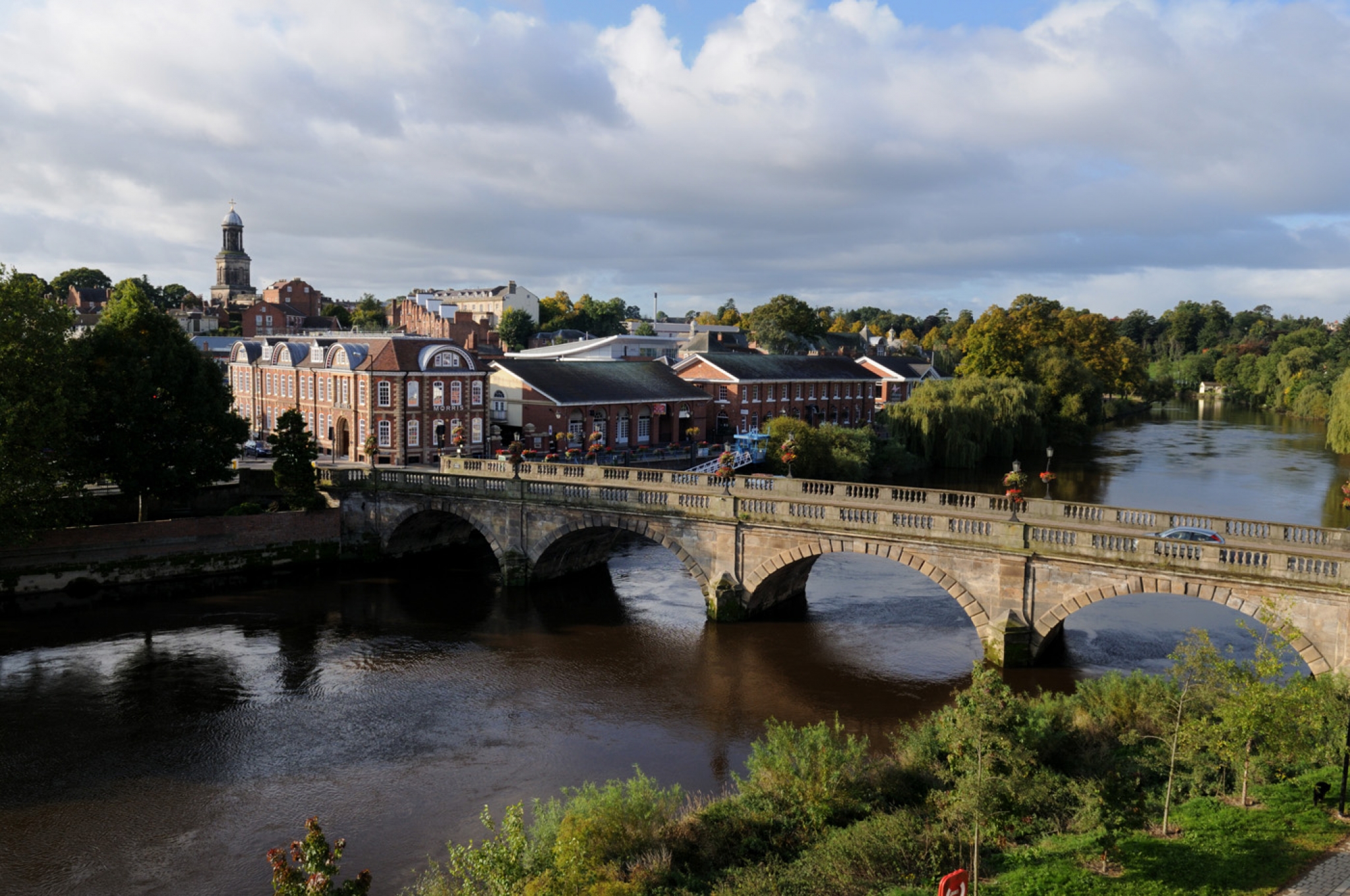 Length - 354 km
14. He won the Nobel Prize for the discovery of penicillin
a) Alexander Bell
c) Alexander Pope
a) Alexander Fleming
b) Michael Faraday
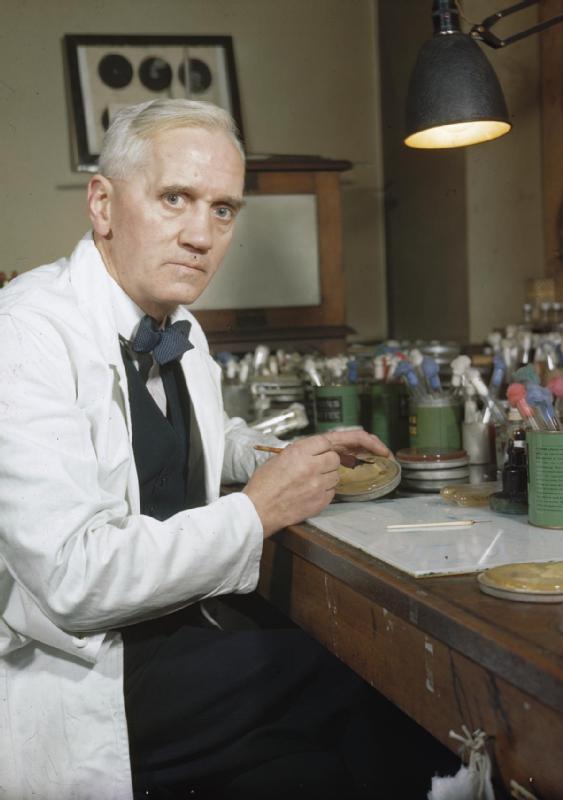 Sir Alexander 
Fleming 
1881 –1955
15. William Wordsworth wrote poetry about its beauty
c) Lake District
a) Yorkshire
b) Stonehenge
d) The Highlands
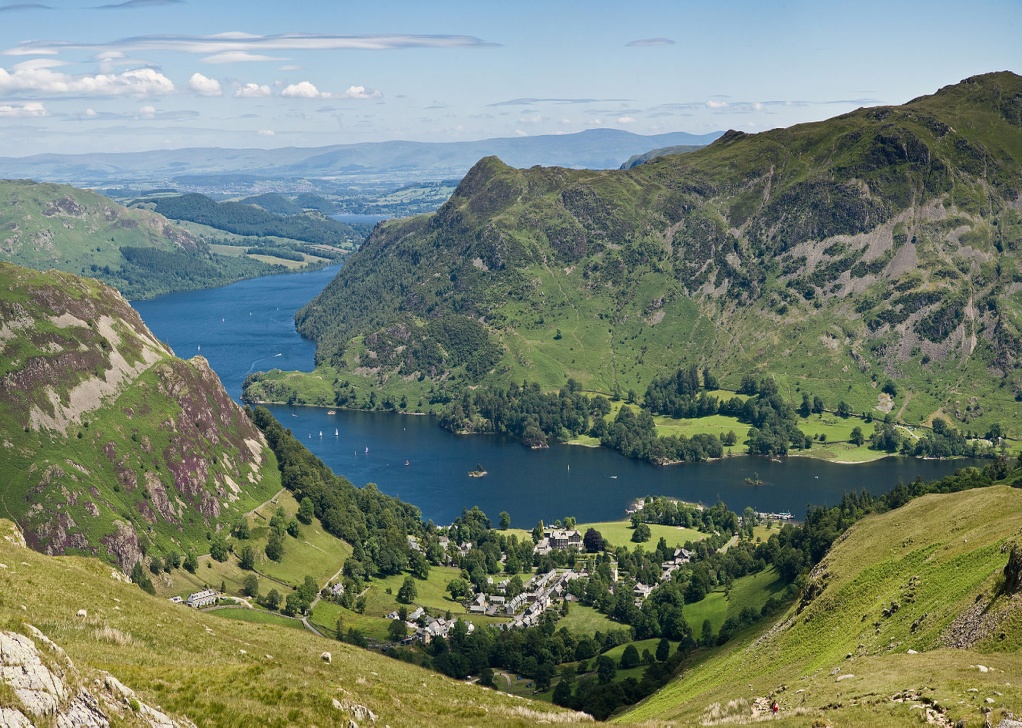 William Wordsworth 
(1770 – 1850)
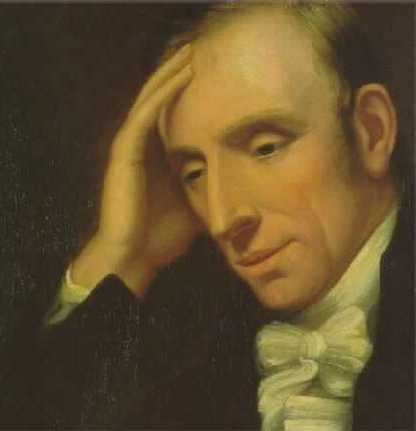 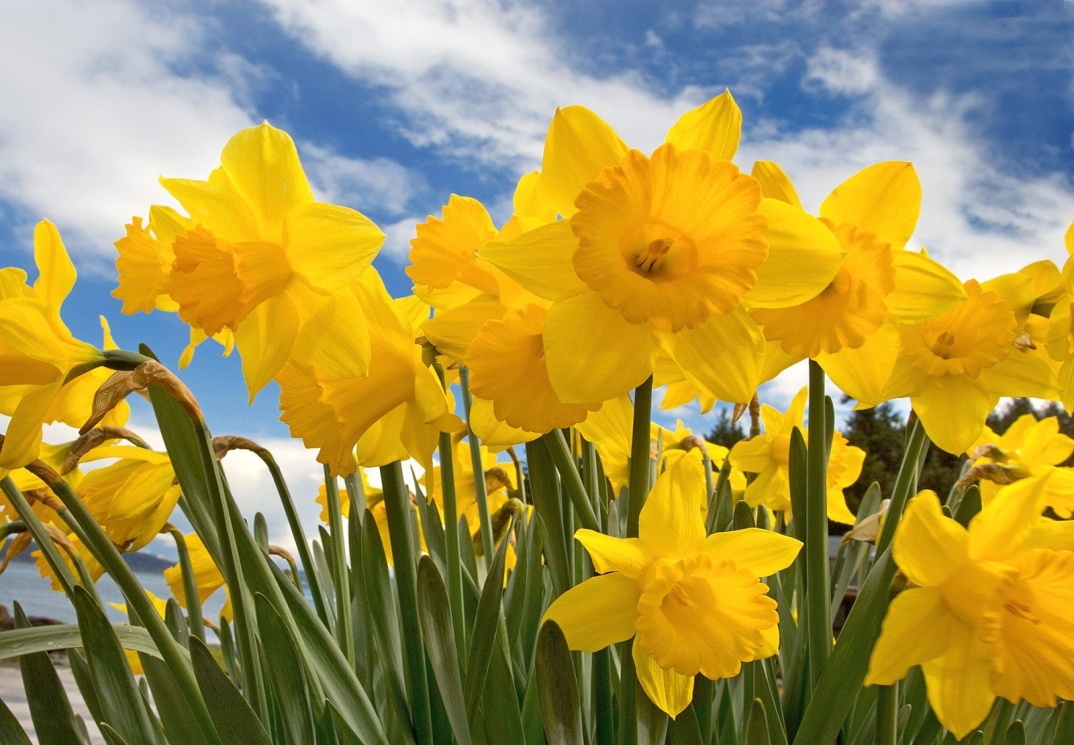 Daffodils
I wandered lonely as a cloudThat floats on high o'er vales and  hills,When all at once I saw a crowd,A host, of golden daffodils…
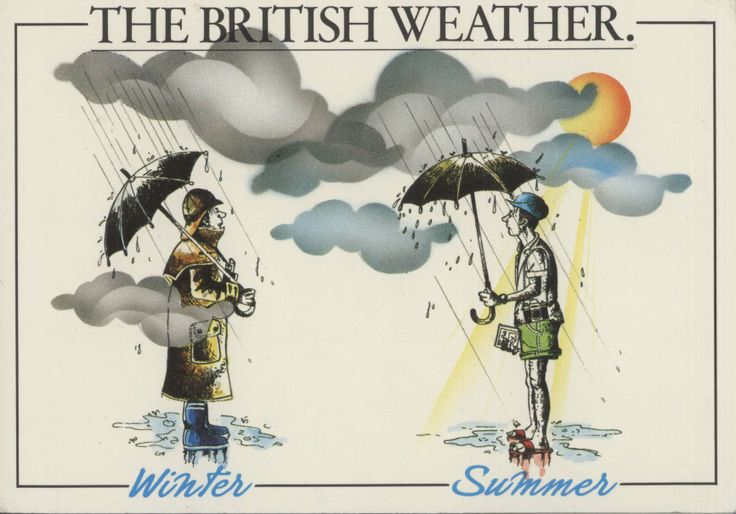 be out of reality, feel ill, be very easy to do, do sth that won’t be achieved, feel fine and healthy, postpone, put people at ease, excited, busy, warm weather in autumn
Indian summer
-warm weather in autumn
snowed under
- busy
on cloud nine
- excited
take a rain check
- postpone
under the weather
- feel ill
break the ice
- put people at ease
as right as rain
- feel fine and healthy
be a breeze
- be very easy to do
chase rainbows
- do sth that won’t be achieved
- be out of reality
have your head in the clouds
What event have you just seen?

What activities are included in this event?
What is it?

What was it in the past and what is it now?
What was the name of the famous shipyou’ve just seen in the documentary?

From what place (at least - country) did it start its voyage?
The event you’ve just seen 
is held on the fifth of November. What is it?

2)How is it (event) connected with the 
British Parliament?
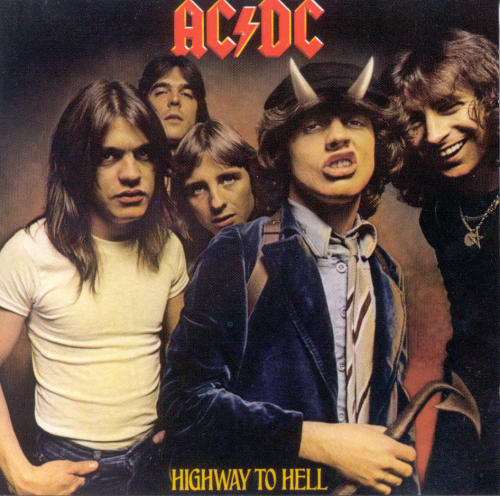 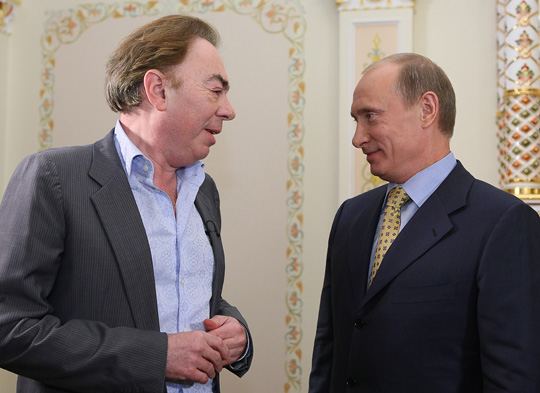 Lloyd Webber and Russian President Vladimir Putin prior to the 2009 Eurovision Song Contest held in Moscow
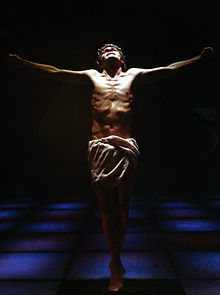 Paul Nicholas in 
Jesus Christ Superstar
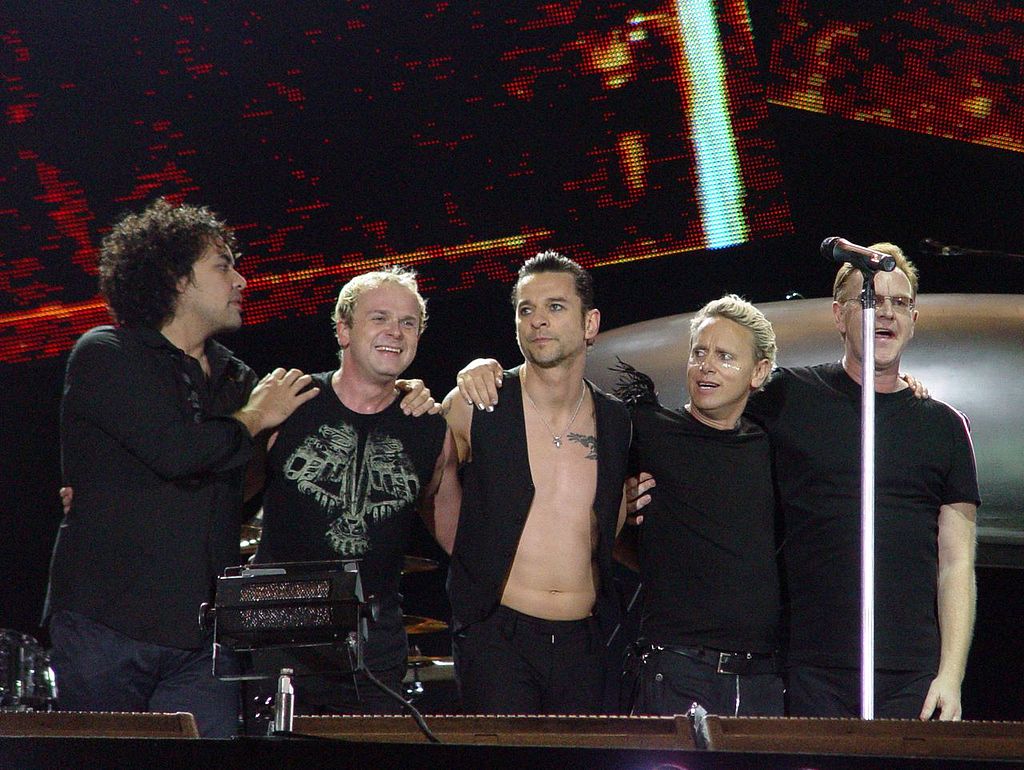 Depeche Mode
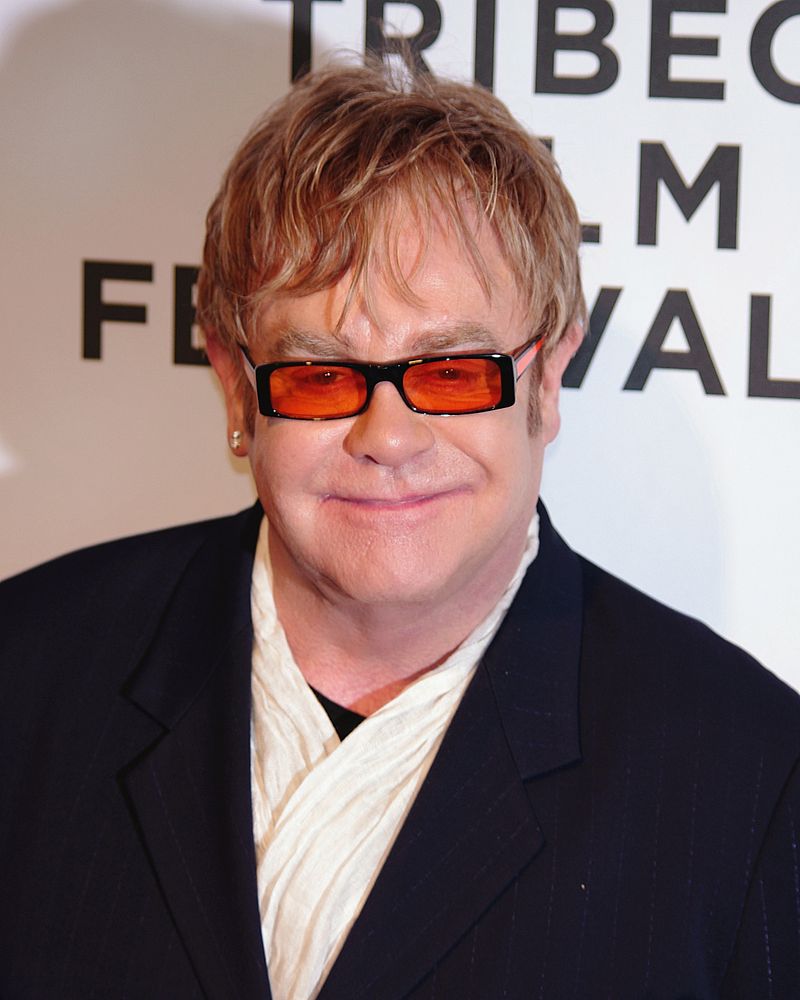 SirElton John
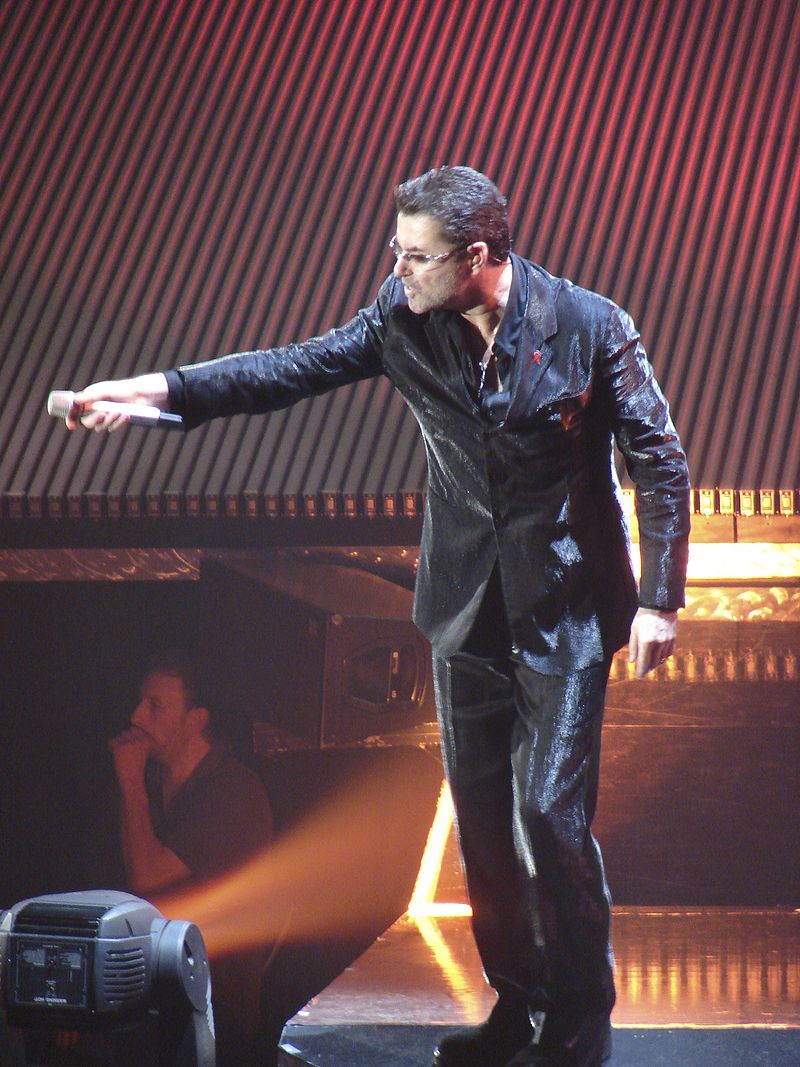 George Michael
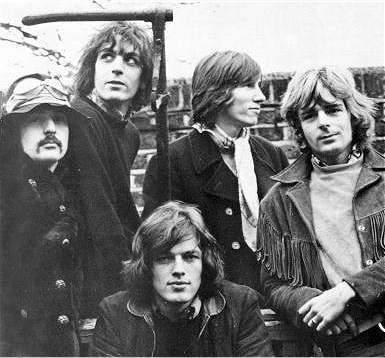 Pink Floyd
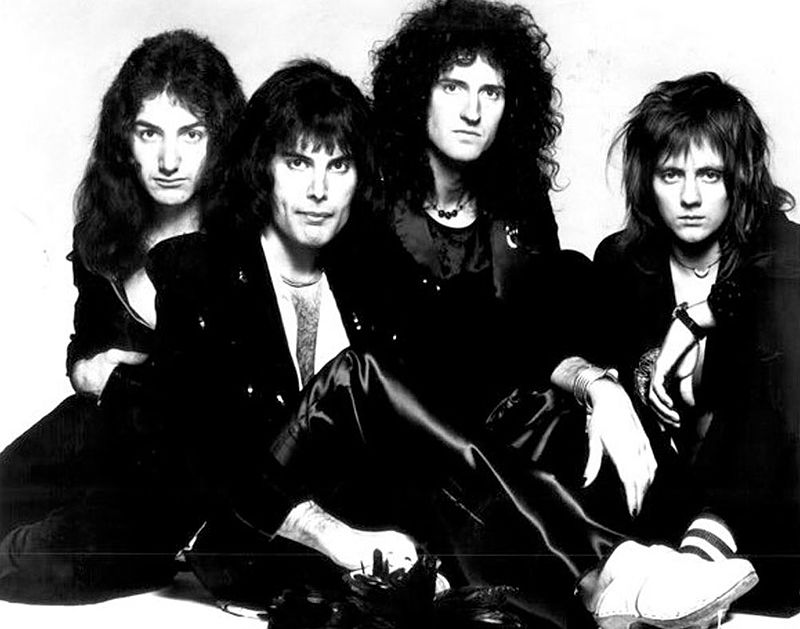 Queen
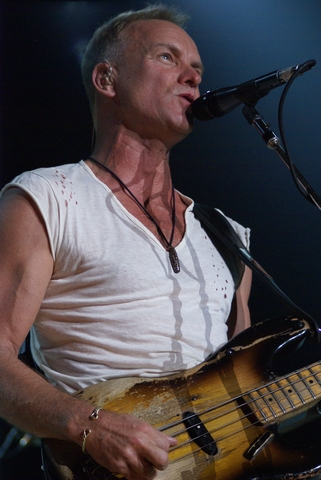 Sting
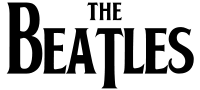 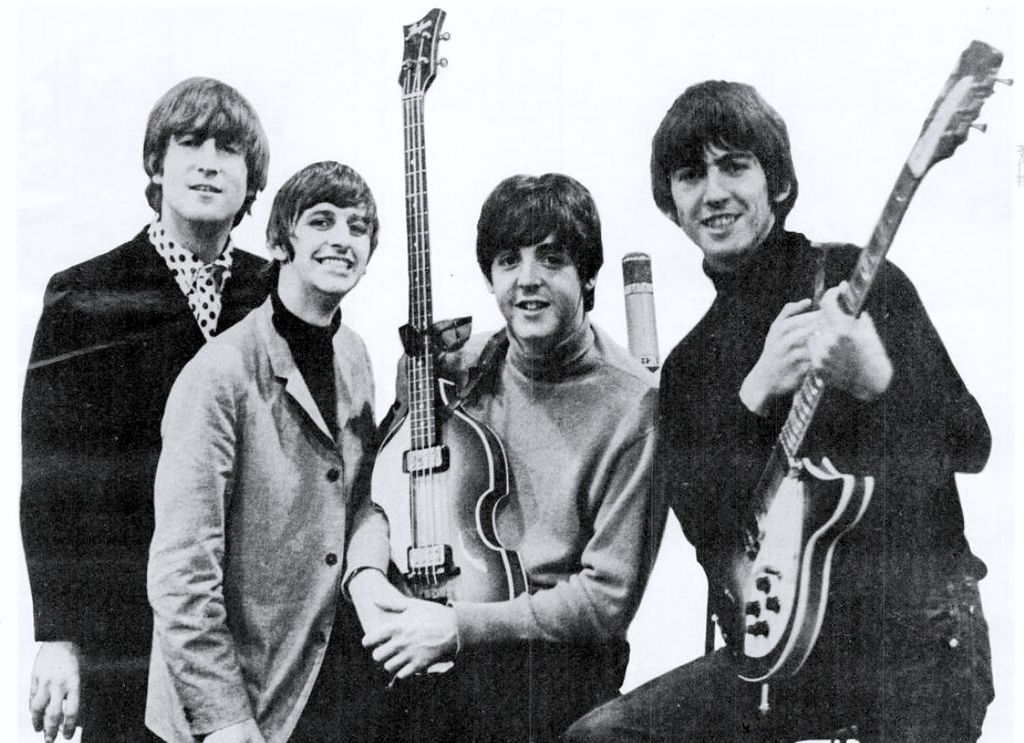 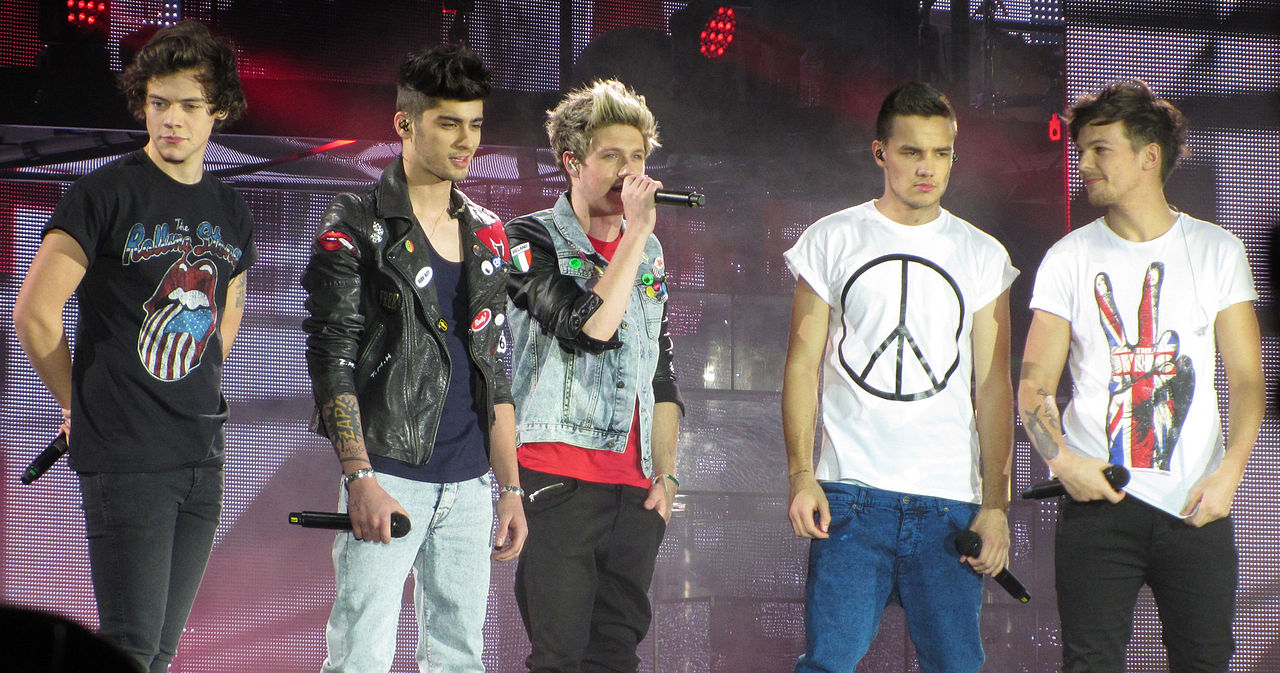 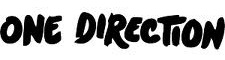 “Greensleeves” a traditional English folk song
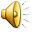 The song was composed by Henry VIII for his lover and future queen  Anne Boleyn
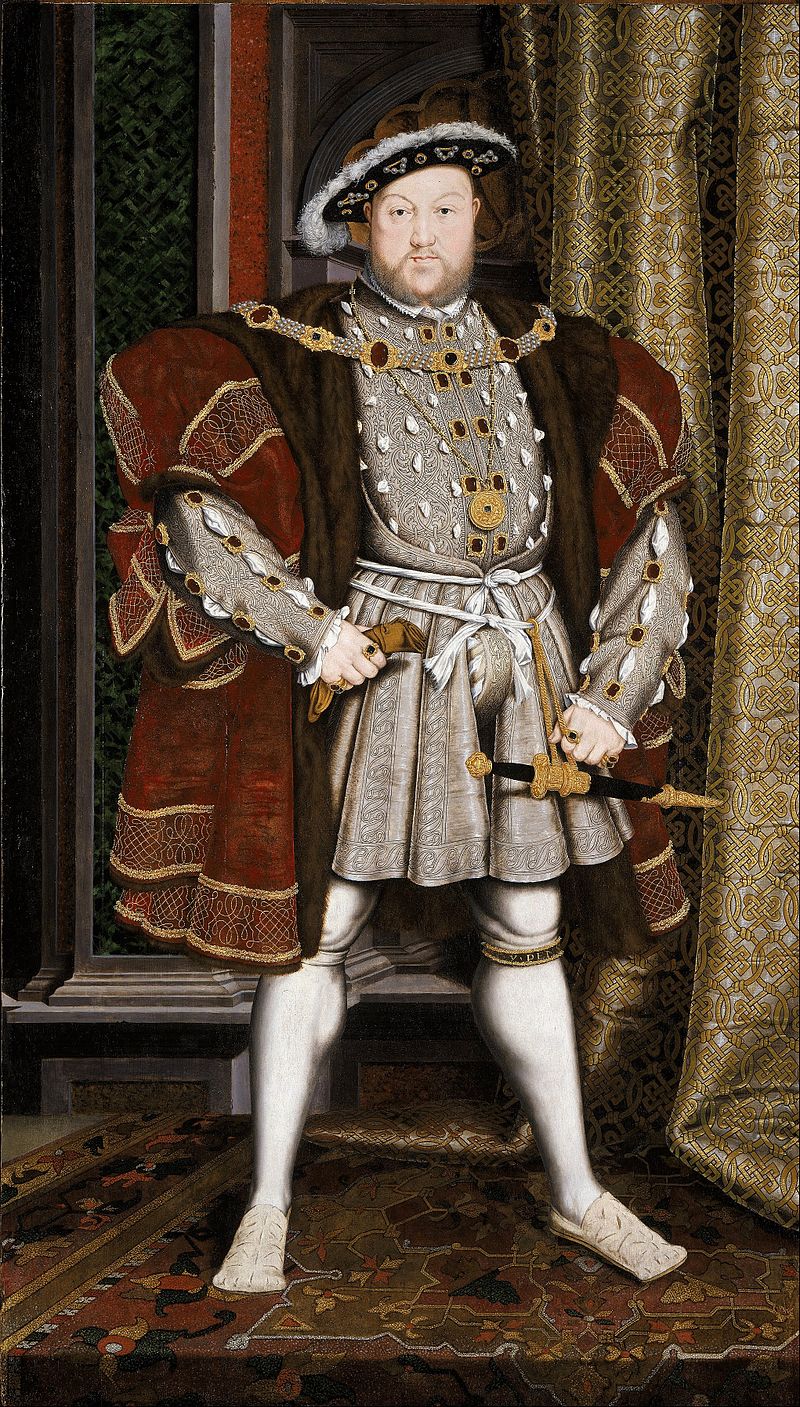 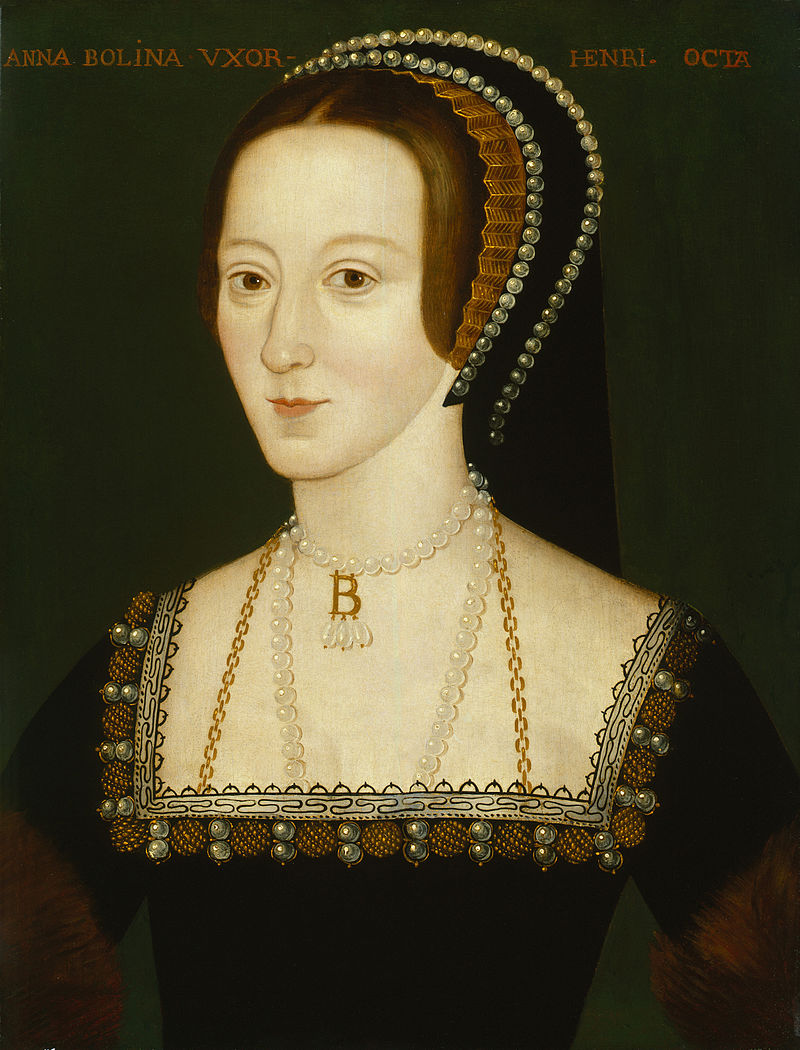 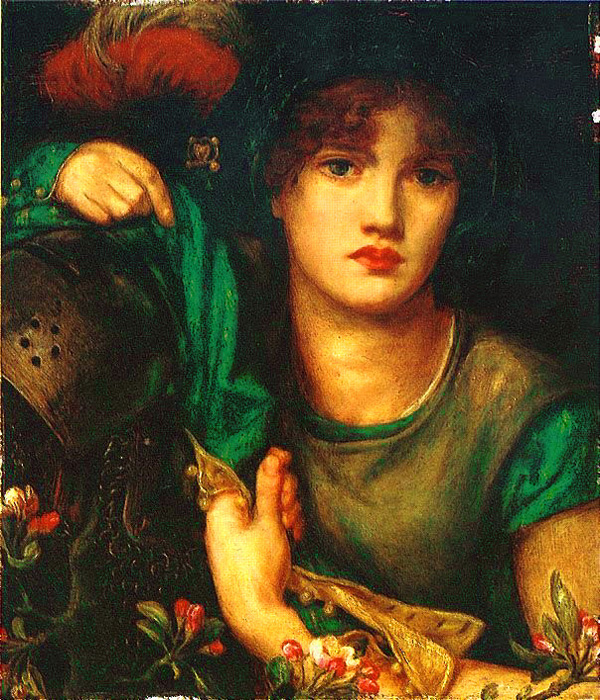 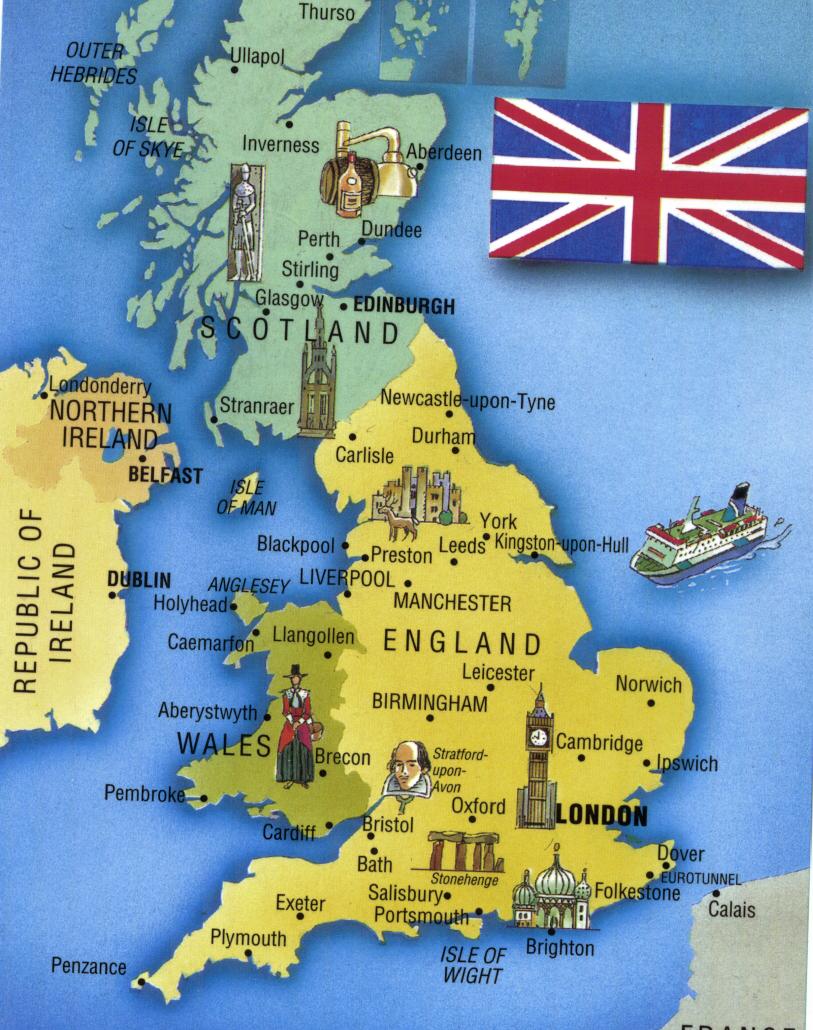